Joint Polar Satellite System (JPSS) Cross-Track Infrared Microwave Sounding Suite (CrIMSS) Environmental Data Record Validation Status
Nicholas R. Nalli,1,2 Christopher D. Barnet,1 
Murty Divakarla,1,2 Degui Gu,3 Xu Liu,5 Susan Kizer,5 Lihang Zhou,1,4
Antonia Gambacorta,1,6 Mike Wilson,1,2 Tony Reale,1 Dave Tobin,7 et al.
1 NOAA/NESDIS Center for Satellite Applications and Research (STAR), Camp Springs, MD, USA 2 I.M. Systems Group, Inc., Rockville, MD, USA
 3 Northrop Grumman Aerospace Systems (NGAS), Redondo Beach, CA, USA
4 Algorithms and Data Products Program, NOAA/NESDIS/STAR, Silver Spring, MD, USA
5NASA Langley Research Center, Hampton, VA, USA
6Riverside Technology, Inc., Silver Spring, MD, USA
7CIMSS, University of Wisconsin-Madison, Madison, WI, USA
2012 IGARSS Meeting 
Munich, Germany
24 July 2012
[Speaker Notes: Chris is the CrIMSS EDR Validation and Algorithm Lead]
Et al. …
X. Xiong, G. Guo, E. S. Maddy, M. D. Goldberg (NOAA/NESDIS/STAR)

R. Knuteson, H. Revercomb (UW/CIMSS)

E. Joseph, V. Morris (Howard Univ./NCAS)

D. Wolfe (NOAA/ESRL)

A. Mollner (The Aerospace Corporation)

Bill Blackwell (MIT Lincoln Laboratory)

B. Sun, F. Tilley, M. Pettey (NOAA/NESDIS/STAR NPROVS developers)

L. Strow (UMBC)

J. Susskind (NASA/GSFC)
23-Jul-12
Nalli, Barnet, et al. - IGARSS 2012
2
Outline
CrIMSS (CrIS/ATMS) EDR Product Overview
AVTP, AVMP (KPPs), AVPP, O3 (IP)

EDR Cal/Val Program
Overview 
Intensive Cal/Val (ICV) Status Highlights
23-Jul-12
Nalli, Barnet, et al. - IGARSS 2012
3
3
[Speaker Notes: CrIMSS – Cross-track Infrared Microwave Sounding Suite
CrIS – Cross-track Infrared Sounder
ATMS – Advanced Technology Microwave Sounder]
CrIMSS EDR
Product OVERVIEW
23-Jul-12
Nalli, Barnet, et al. - IGARSS 2012
4
Atmospheric Vertical Temperature, Moisture and Pressure Profile (AVTP, AVMP, AVPP) Environmental Data Records (EDRs)
CrIMSS AVTP EDR (Offline) – Focus Day (15 May 2012)
AVTP, AVMP, AVPP are Key Performance Parameters (KPPs) for lower troposphere
Used for initialization of NWP models, forecasting / nowcasting weather, severe weather, cloud info and winds, basic science, etc.

NGAS Algorithm: Optimal Estimation (OE) method, no front-end regression
AVTP,  AVMP, AVPP, O3-IP, surface skin temperature and emissivity retrieved simultaneously
Non-precipitating scenes
Code implementations
IDPS operational product (42/22 layer)
“Offline EDR” (NASA/LaRC and STAR) used for testing, validation, optimization (100 layer)
NGAS science code (100 layer)

NOAA Unique CrIS/ATMS Processing System (NUCAPS): AIRS approach, multi-step iterative method, front-end regression
Operational product in Feb 2013
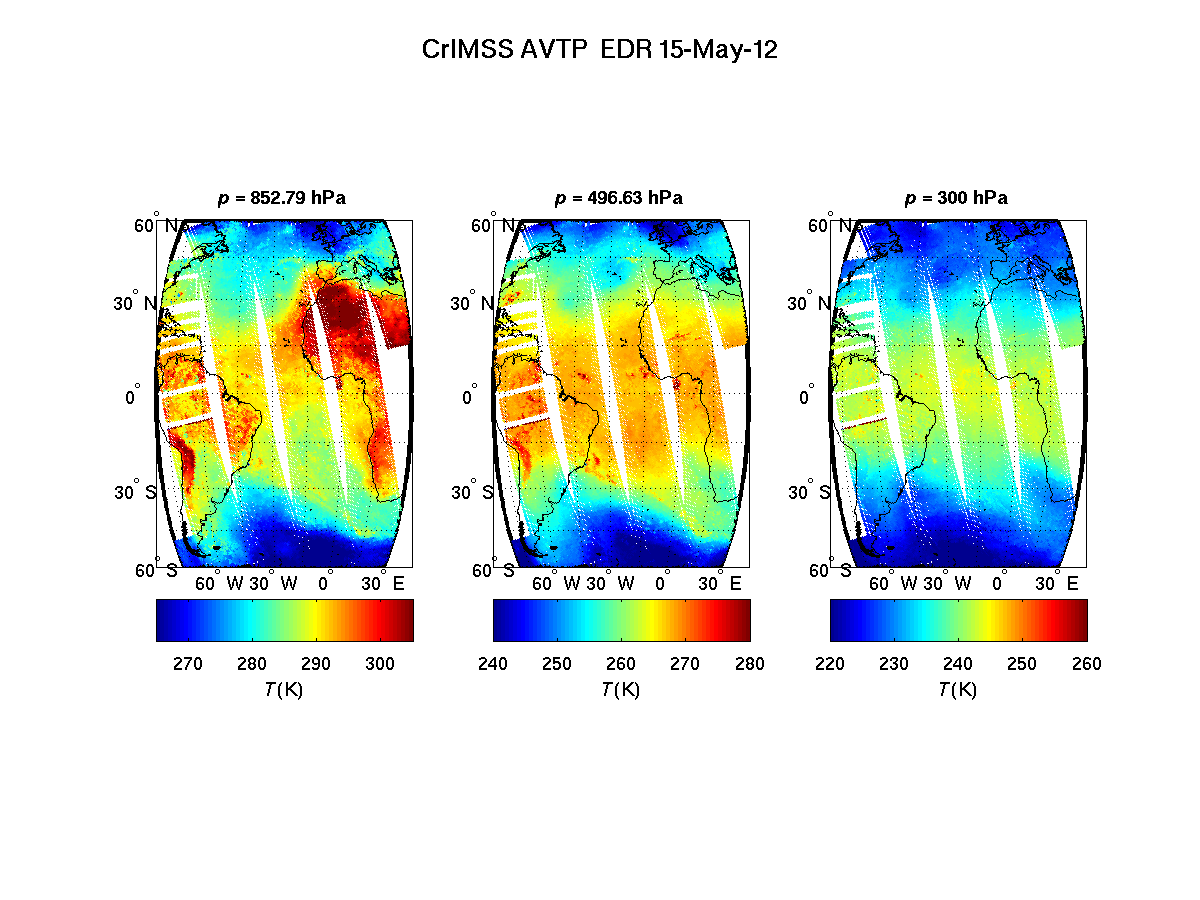 CrIMSS AVMP EDR (Offline) – Focus Day (15 May 2012)
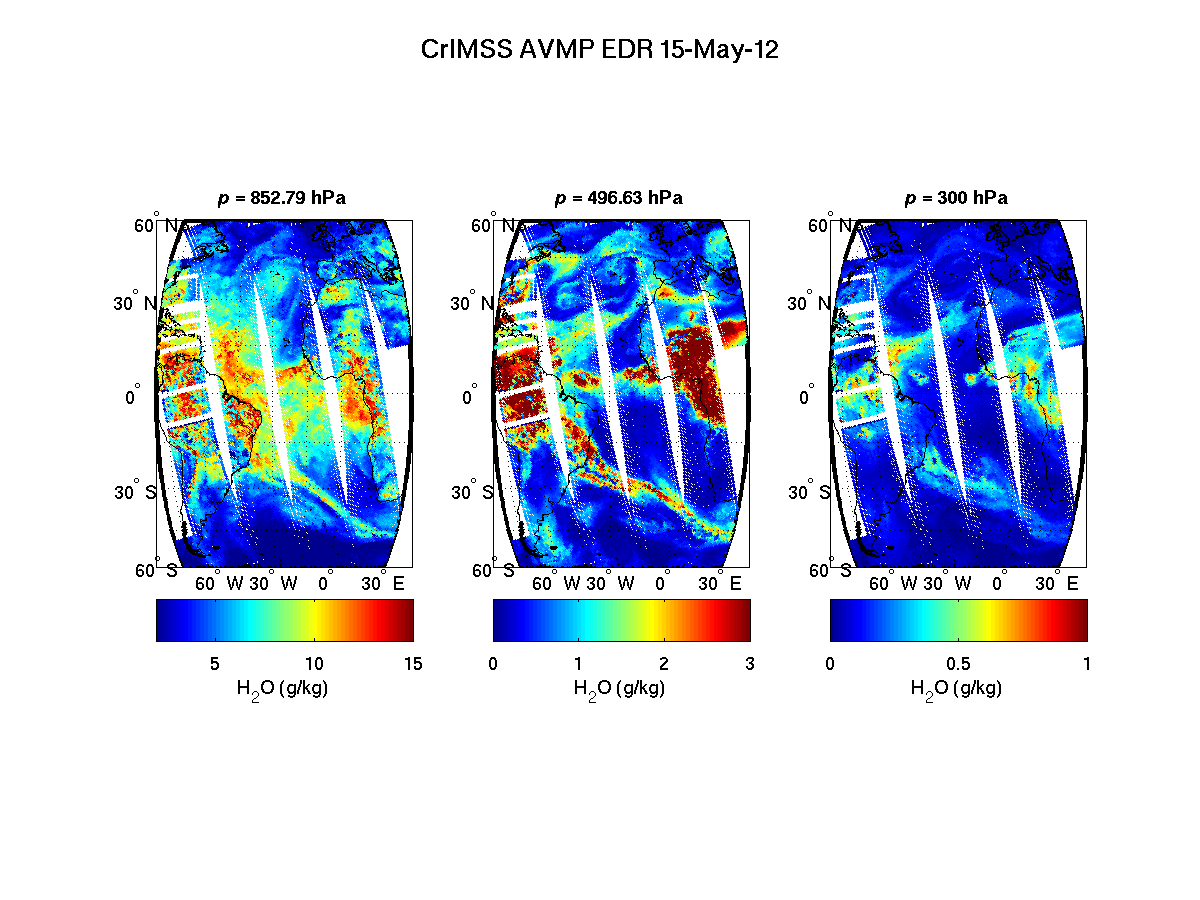 23-Jul-12
Nalli, Barnet, et al. - IGARSS 2012
5
[Speaker Notes: IDPS – Interface Data Processing Segment

The CrIMSS operational algorithm is an optimal estimation (OE) approach with minimization achieved using with a modified (linearized, instead of 2nd derivative) Levenbrg-Marquart (1940s): obs − calc residual high = more damping; no regression front-end.  NGAS is “more theoretically sound” but never been tested.

CrIMSS LaRC v1.5 implementation of NGAS algorithm is run offline at STAR and LaRC (current version larc_crimss_v1.5.05.00_20120515xu)

The Soumi NPP CrIMSS EDRs are at FOR = 3x3 FOVs (40km) resolution. 

The horizontal cell size (HCS) for the JPSS CrIMSS EDRs was designed for:
1. 1x1 (single) FOV (14km at nadir) for “clear” conditions
2. 2x2 FOVs (28km at nadir) for partly “cloudy” conditions
3. 3x3 FOVs (40km) for cloudy “conditions.”]
JPSS Specification Performance Requirements
Bold = KPP
23-Jul-12
Nalli, Barnet, et al. - IGARSS 2012
6
[Speaker Notes: KPPs in boldface

Old NPOESS Requirements:
IORD – Integrated Operational Requirements Document
NGAS – Northrop Grumman Aerospace Systems 

“Partly Cloudy” –  ≤50% cloudiness
“Cloudy” –  >50% cloudiness

Clear – the CrIMSS EDR retrieval algorithm detected no cloud within a FOR;
Cloudy – the CrIMSS EDR algorithm detected overcast cloud or more than three layers of clouds within a FOR;
Partly Cloudy – the CrIMSS algorithm detected one to three layers of clouds.]
CrIMSS EDR
Cal/val PROGRAM: overview
23-Jul-12
Nalli, Barnet, et al. - IGARSS 2012
7
CrIMSS Cal/Val Overview
NPP CrIMSS EDR Cal/Val Plan: Ensure the EDR products comply with the requirements of the sponsoring agencies and have met global performance specifications.
Incorporated the NGAS and former IPO plans

Draws on validation experience from AIRS/AMSU and IASI/AMSU/MHS.

Leverage Team of Subject Matter Experts (SME) for heritage knowledge, experience

Leverage existing capabilities
Use proven datasets for global validation (ECMWF, NCEP/GFS, RAOBs, etc)
Assess against heritage sensors and algorithms
NUCAPS
AIRS and IASI processing and validation systems
ATOVS (HIRS/AMSU) legacy products to demonstrate the value of hyperspectral
Tool: NOAA Products Validation System (NPROVS) (Reale et al. 2012)
Intensive field campaign cal/val experience

Roll-up ensemble assessments to evaluate that EDRs have met global spec
Validation methods characterize the performance of the EDRs in various ensembles
Stratify specs according to various bins
day/night and latitude bands (i.e., polar, midlatitude, tropical)
land/ocean/ regional, altitude, surface characteristics
23-Jul-12
Nalli, Barnet, et al. - IGARSS 2012
8
8
[Speaker Notes: IDPS – Interface Data Processing Segment]
Team Members – Roles & Responsibilities
23-Jul-12
Nalli, Barnet, et al. - IGARSS 2012
9
9
[Speaker Notes: NJO – NOAA JPSS Office]
Cal/Val Plan Phases
Pre-Launch
Demonstrate launch-readiness
Concluded 

Early Orbit Checkout (EOC)
L + 90 days, as sensors are activated
Concluded 

Intensive Cal/Val (ICV)
Stable SDR out to L + 24 months
Validation of EDRs against multiple correlative datasets
Underway

Long-Term Monitoring (LTM)
From end of ICV (L + 24 months) to the end of operational lifetime
Characterization of all EDR products and long-term demonstration of performance
23-Jul-12
Nalli, Barnet, et al. - IGARSS 2012
10
10
EDR Validation Hierarchy: ICV–LTM Phases
Model comparisons (e.g., ECMWF and NCEP/GFS)

Satellite EDR intercomparisons (e.g., NUCAPS, AIRS/IASI, ATOVS, COSMIC)

Operational RAOBs
Useful for global zonal representation and long-term characterization.
Statistical significance after couple months’ accumulation.

Dedicated RAOBs
Detailed performance specification; regional characterization
ARM sites; sites of opportunity; ideally GCOS Reference Upper Air Network (GRUAN)

Intensive Field Campaigns (e.g., Tobin et al. 2006, Nalli et al. 2006, JGR, 111; Taylor et al. 2008, BAMS, 89; Blackwell et al. 2001, TGARS, 39)
Dedicated RAOBs
Ideally project-coordinated aircraft campaign using NAST-I, -M and/or S-HIS
Coordinate/leverage with other missions (e.g., HS3)
Scientific campaigns of opportunity
Low cost, low risk; synergism; engages science community
NOAA Aerosols and Ocean Science Expeditions (AEROSE) (Nalli et al. 2011, BAMS, 92(6))
Advantages
Can provide independent correlative data not assimilated into NWP models
Detailed performance specification; state specification; SDR cal/val; regional characterization
23-Jul-12
Nalli, Barnet, et al. - IGARSS 2012
11
11
[Speaker Notes: ICV up to 18 months
GCOS – Global Climate Observing System]
NPP EDR Product Maturity Levels
23-Jul-12
Nalli, Barnet, et al. - IGARSS 2012
12
CrIMSS EDR
Cal/val PROGRAM: ICV STATUS highlights
23-Jul-12
Nalli, Barnet, et al. - IGARSS 2012
13
ICV Activities
Beta maturity evaluation
Global assessments obtained using matched ECMWF fields
Focus Days
4 planned per year
1st : 11 Nov 2011; 2nd: 24-26 Feb 2012
3rd: 15 May 2012
CrIS/ATMS SDR at beta maturity
Good overlap with Aqua, SNOs
See poster MOP.P.8 (Divakarla et al.)
Global operational RAOB-NPP matchups are being accumulated for a statistical in situ sample
Dedicated RAOBs are being coordinated at several representative sites
Request made for EDR beta maturity
23-Jul-12
Nalli, Barnet, et al. - IGARSS 2012
14
Beta Maturity EvaluationAVTP Versus ECMWF (15-May-12 Focus Day, n = 2318)
IDPS yield is low, and performance suboptimal, due to use of prelaunch LUT noise estimates, MW/IR radiance bias corrections, and emissivity climatology.
MW-only yield (red lines) is 63.9%, IR+MW yield (blue) is 4.6%.
Offline code with optimization (not implemented in IDPS at this time) improves both yield (39.2% MW+IR 48.9%) and performance (dashed lines).
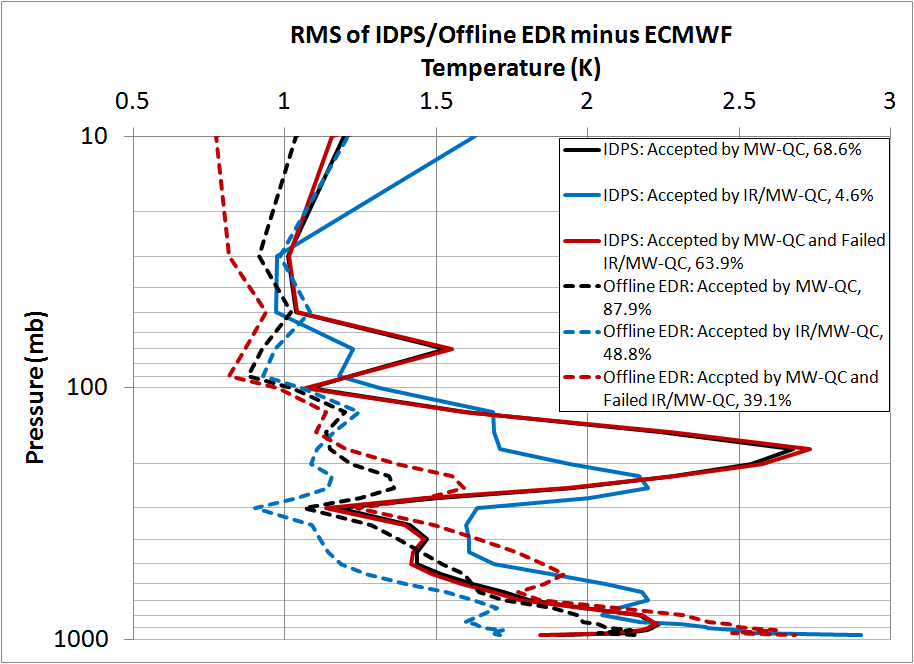 23-Jul-12
Nalli, Barnet, et al. - IGARSS 2012
15
[Speaker Notes: The temperature graphs are run on a set of 2318 granules.  Those are May 15th granules that have ECMWF, AVN, IDPS, and the offline EDR all available.  (about 300 granules were missing one of those four)  The water vapor graphs are run on 2313 granules.  (5 of the 2318 did not generate water vapor results for whatever reason.)The lines on the graph are as follows:Solid lines are the IDPS result.Dashed lines are the offline EDR.Black is all profiles that pass the MW-only part of the run.Black is then split into Red and Blue.Red is all of the black runs that fail the combined run.Blue is all of the black runs that pass the combined run.

bias (temperature): mean(ret-ecm) rms (temperature): sqrt[mean((ret-ecm)^2)] std dev (temperature): sdv(ret-ecm) bias (H2O): 100*mean(ret-ecm)/mean(ecm) rms (H2O): 100*sqrt[mean((ret-ecm)^2)]/sqrt[mean(ecm^2)] %sdv = sqrt{ %rms^2 - %bias^2 }

IDPS – Interface Data Processing Segment]
Beta Maturity EvaluationAVMP Versus ECMWF (15-May-12 Focus Day, n = 2313)
IDPS yield is low, and performance suboptimal, due to use of prelaunch LUT noise estimates, MW/IR radiance bias corrections, and emissivity climatology.
MW-only yield (red lines) is 64.0%, IR+MW yield (blue) is 4.7%.
Offline code with optimization (not implemented in IDPS at this time) improves both yield (39.2% MW+IR 48.9%) and performance (dashed lines).
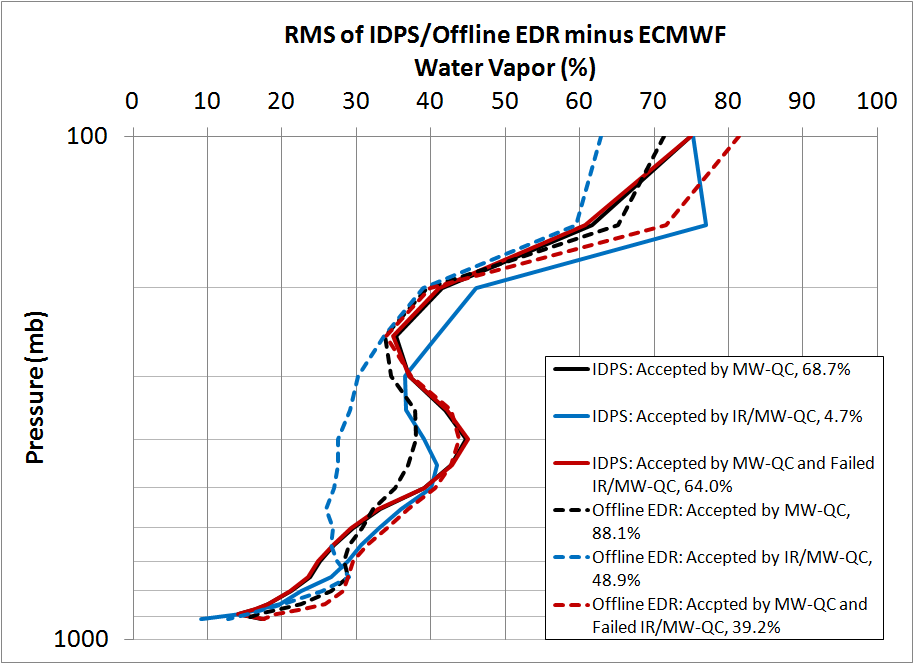 23-Jul-12
Nalli, Barnet, et al. - IGARSS 2012
16
[Speaker Notes: The temperature graphs are run on a set of 2318 granules.  Those are May 15th granules that have ECMWF, AVN, IDPS, and the offline EDR all available.  (about 300 granules were missing one of those four)  The water vapor graphs are run on 2313 granules.  (5 of the 2318 did not generate water vapor results for whatever reason.)The lines on the graph are as follows:Solid lines are the IDPS result.Dashed lines are the offline EDR.Black is all profiles that pass the MW-only part of the run.Black is then split into Red and Blue.Red is all of the black runs that fail the combined run.Blue is all of the black runs that pass the combined run.

bias (temperature): mean(ret-ecm) rms (temperature): sqrt[mean((ret-ecm)^2)] std dev (temperature): sdv(ret-ecm) bias (H2O): 100*mean(ret-ecm)/mean(ecm) rms (H2O): 100*sqrt[mean((ret-ecm)^2)]/sqrt[mean(ecm^2)] %sdv = sqrt{ %rms^2 - %bias^2 } 

IDPS – Interface Data Processing Segment]
NUCAPS / AIRS v5.9 Comparison
15 May 2012 Focus Day
Red = NUCAPS (vs. ECMWF)
Blue = AIRS v5.9 (vs. ECMWF)
Divided according to tropical, midlatitude and polar zones
NUCAPS EDRs are comparable to AIRS, but not fully optimized
23-Jul-12
Nalli, Barnet, et al. - IGARSS 2012
17
ICV 2012 Coordinated Dedicated RAOB Campaign
ARM Sites (n = 450)
Tropical Western Pacific (TWP, island) (90)
Southern Great Plains (SGP) (180)
North Slope Alaska (NSA) (180)
Jul–Sep 2012
JPSS funded

Kauai, Hawaii (PMRF) Site (n = 20+)
Tropical Central Pacific (island)
May 2012 (20), Sep 2012 (?)
Collocated lidar
Collaborator: The Aerospace Corp.

Beltsville, MD (BCCSO) Site (n = 10+)
Urban midlatitude
Jun–Sep 2012
Collaborator: HU/NCAS

NOAA AEROSE Cruise (n ≈ 60)
Tropical Atlantic (ship)
September 2012
Possible HS3 Campaign AC overflight
JPSS funded
Collaborators: HU/NCAS, NOAA/ESRL
23-Jul-12
Nalli, Barnet, et al. - IGARSS 2012
18
[Speaker Notes: BCCSO – Beltsville Center for Climate System Operation
PMRF – Pacific Missile Range Facility]
Beta Maturity EvaluationDedicated RAOB* (15-May-12 Focus Day)
*1 of 20 dedicated RAOBs launched by The Aerospace Corp from Kauai, Hawaii in May 2012.
23-Jul-12
Nalli, Barnet, et al. - IGARSS 2012
19
Summary
The status of the Suomi NPP CrIMSS EDR Cal/Val Program for atmospheric sounding EDRs was overviewed in this presentation.  The validation program is to ensure the data products comply with the requirements of the sponsoring agencies (i.e., meet spec).

Intensive Cal/Val (ICV) efforts are currently underway
Beta EDR maturity evaluation
Global assessments obtained using matched ECMWF fields
Offline AVTP product performance is close to meeting spec at this time
For more details, see poster MOP.P.8 (Divakarla et al.)
Request for beta maturity has been made
Provisional EDR maturity evaluation
Global RAOB matchups are being acquired for statistical global ensemble
Dedicated RAOB campaign has been coordinated for 2012 leveraging collaborators to attain several launch sites, including tropical open ocean, midlatitude land, urban, and polar regions
23-Jul-12
Nalli, Barnet, et al. - IGARSS 2012
20